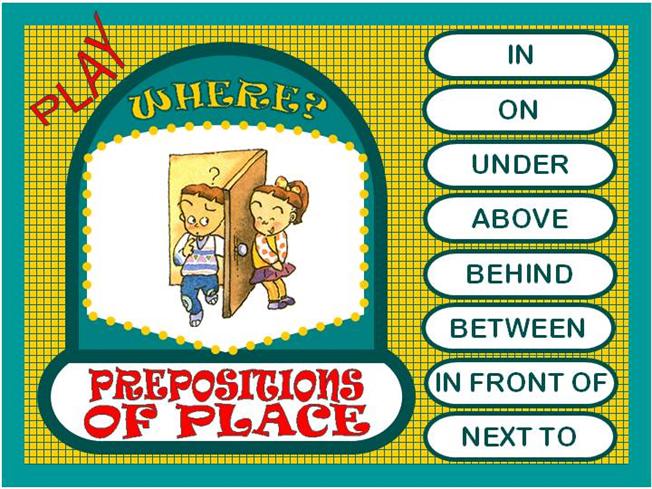 http://www.eslgamesplus.com/videos/toys-where-is-my-teddy-esl-video-lesson/
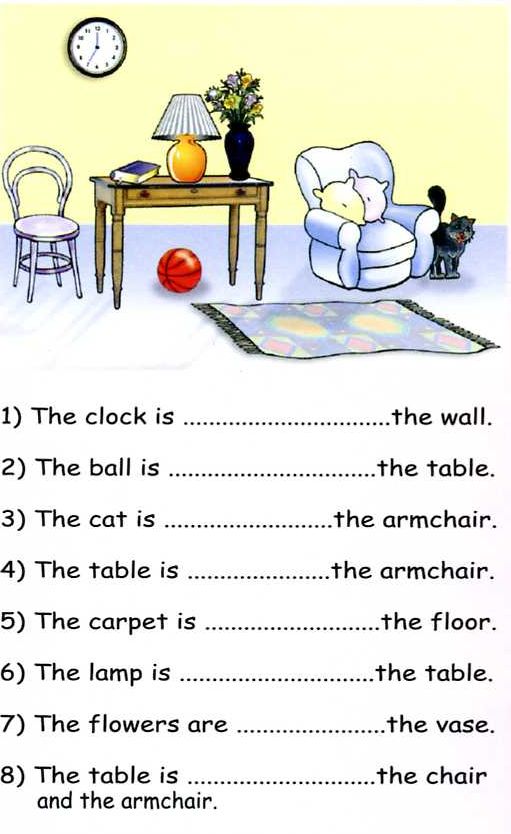 Class work
Practice prepositions of place, complete the following sentences
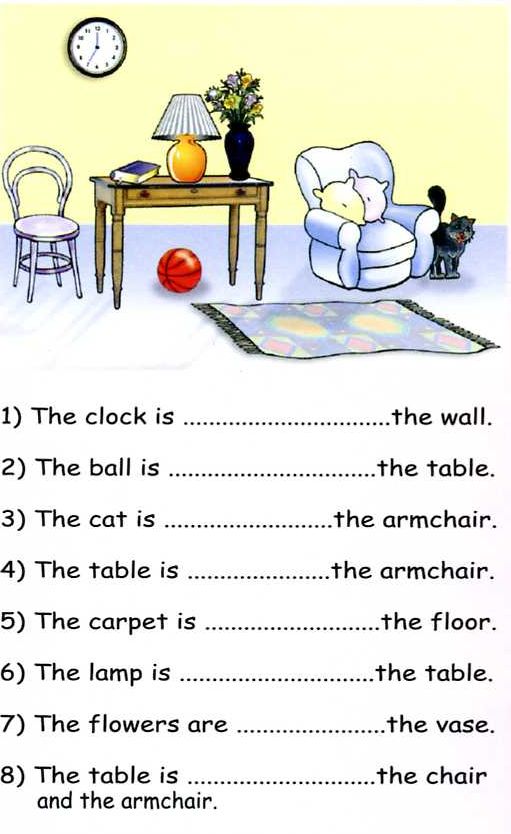 Class work
Write 10 sentences (min). use prepositions of place, practice with your partner orally
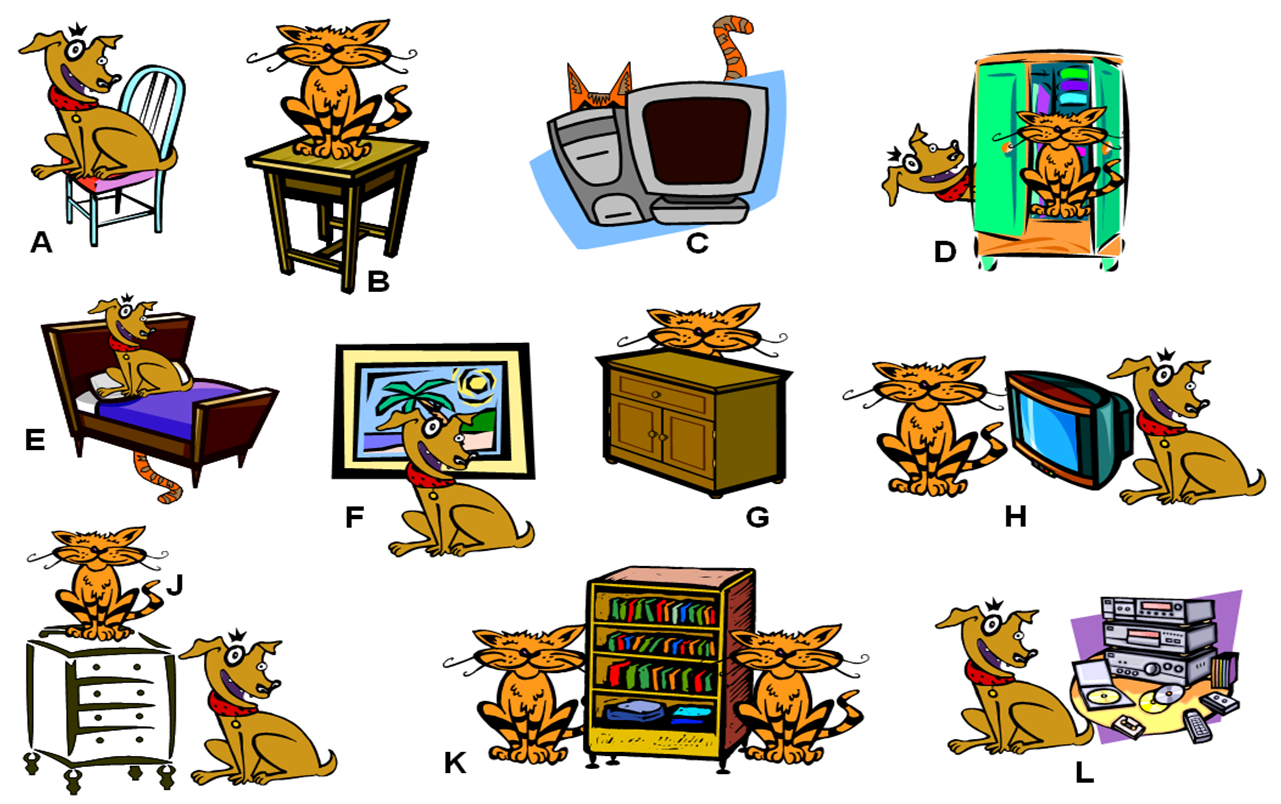 EXTRA Practice At home!!!    
                                           Make oral sentences use prepositions of place
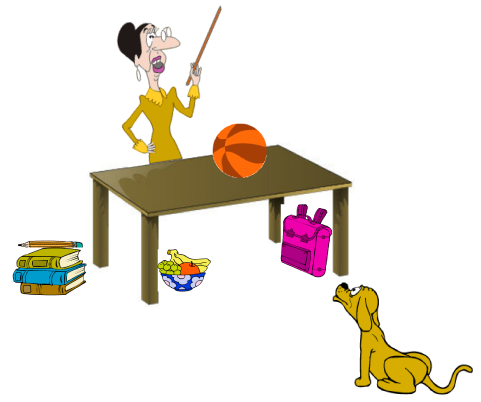 Practice with prepositions of place in the following website
http://englishflashgames.blogspot.mx/2008/06/prepositions-of-place-game.html